Дистанционно обучение по обучителен модул 3
„Опазване на културно-историческото наследство и развитие на туризма“
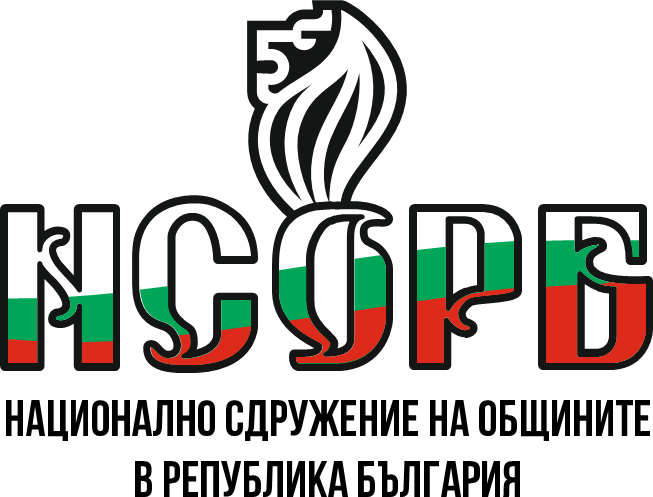 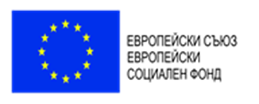 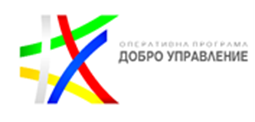 Този документ е създаден съгласно Административен договор №  BG05SFOP001-2.015-0001-C01, проект „Повишаване на знанията, уменията и квалификацията на общинските служители“ за предоставяне на безвъзмездна финансова помощ по Оперативна програма „Добро управление“, съфинансирана от Европейския съюз чрез Европейския социален фонд. 
www.eufunds.bg
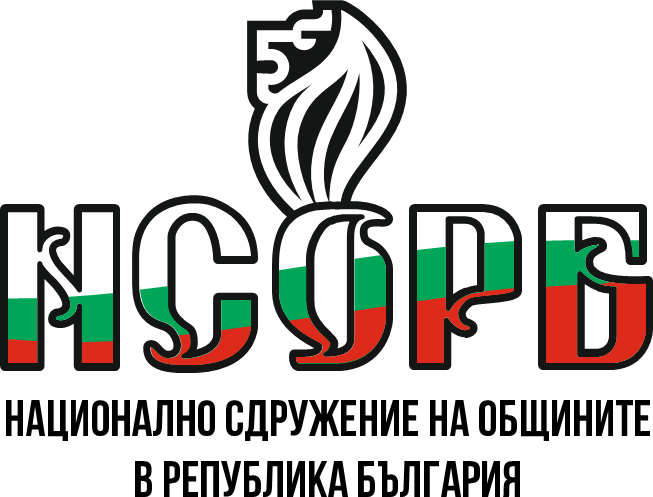 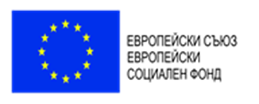 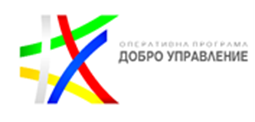 Тема 2.Правомощия и задължения на местните власти по опазване на културно-историческото наследство Компонент 1 - ПРАВОМОЩИЯ И ЗАДЪЛЖЕНИЯ НА МЕСТНИТЕ ВЛАСТИ ПО опазване на Културно – историческото наследство (КИН)
Този документ е създаден съгласно Административен договор №  BG05SFOP001-2.015-0001-C01, проект „Повишаване на знанията, уменията и квалификацията на общинските служители“ за предоставяне на безвъзмездна финансова помощ по Оперативна програма „Добро управление“, съфинансирана от Европейския съюз чрез Европейския социален фонд. 
www.eufunds.bg
Обучителен модул 3 „Опазване на културно-историческото наследство и развитие на туризма“
Компонент 1: Правомощия и задължения на местните власти по опазване на културно-историческото наследство (КИН)
ДЪРЖАВНА ПОЛИТИКА
	Държавната политика в областта на наследството се ръководи от Министерски съвет, който приема планове за опазване и управление на недвижими културни ценности, предоставя концесии, създава държавни културни институти, предоставя права за безвъзмездно управление на недвижими културни ценности и замяна на имоти със статут на недвижима културна ценност. 
	Основната институция, отговорна за разработването, организирането, координирането и контролирането на националната политика в областта на наследството е Министерство на културата. Дейностите по опазване и социализиране са възложени на три дирекции от специализираната администрация:
✓ Главна дирекция „Инспекторат за опазване на културното наследство“;
✓ Дирекция „Културно наследство, музеи и изобразителни изкуства“;
✓ Дирекция „Международно сътрудничество, европейски програми и регионални дейности“;
Обучителен модул 3 „Опазване на културно-историческото наследство и развитие на туризма“
Компонент 1: Правомощия и задължения на местните власти по опазване на културно-историческото наследство (КИН)
ДЪРЖАВНА ПОЛИТИКА
	Главна дирекция „Инспекторат за опазване на културното наследство“, която осъществява контрола върху спазването на специализираното законодателство. Инспекторатът се състои от централно управление и регионални инспекторати. Регионалните инспекторати се създават във всеки от районите за планиране по смисъла на Закона за регионалното развитие.
	Дирекция „Културно наследство, музеи и изобразителни изкуства“ подпомага министъра при определянето на стратегията, приоритетите и механизмите за провеждане на държавната културна политика в сферата на културното наследство, музеите и изобразителните изкуства; осъществява предвидените в ЗКН ръководни, регистрационни, разрешителни и съгласувателни функции, води поверените й регистри; събира, анализира, обобщава и предоставя информация и др.
	Дирекция „Международно сътрудничество, европейски програми и регионални дейности“ – на отдел „Регионални дейности“ са възложени ангажименти, свързани с мерките за опазването и популяризирането на нематериалното културно наследство и развитието на мрежата от читалища и библиотеки
Обучителен модул 3 „Опазване на културно-историческото наследство и развитие на туризма“
Компонент 1: Правомощия и задължения на местните власти по опазване на културно-историческото наследство (КИН)
ДЪРЖАВНА ПОЛИТИКА
	Дейността на Министерството се подпомага от специализирани експертни съвети, които функционират като постоянни органи:
	Съвет за теренни проучвания; 
	Специализиран експертен съвет за движими културни ценности (ЗКН чл.99); 
	Специализиран експертен съвет за опазване на недвижимите културни ценности (ЗКН чл.64); 
	Национален съвет за нематериално културно наследство (ЗКН чл.43); 
	Национален съвет по читалищно дело (ЗНЧ чл.5); 
	Специализиран експертен съвет за възпроизвеждане на културни ценности със световно и национално значение или национално богатство в копия или реплики (чл.177б). 
	Консултативни органи са активно включени в дейностите по планиране на програми за наследството, определяне на приоритети на политиката, разпределяне на финансови средства и мониторинг на предприетите мерки, което е важно условие за осигуряване на демократичност, експертност и отчетност на системата за опазване на културното наследство. За да бъдат ефективни е необходимо те да са правилно структурирани като избор на експерти и реално, а не само формално функциониращи.
Обучителен модул 3 „Опазване на културно-историческото наследство и развитие на туризма“
Компонент 1: Правомощия и задължения на местните власти по опазване на културно-историческото наследство (КИН)
ДЪРЖАВНА ПОЛИТИКА
	В осъществяването на политиката в областта на недвижимото културно наследство МК се подпомага от Националния институт за недвижимо културно наследство (НИНКН) - държавен културен институт с национално значение, който може да създава териториални звена за осъществяване на функциите си. 
	Освен подкрепа за провеждане на държавната политика, институтът провежда дейности по издирване и изучаване на недвижимото културно наследство, включително и научноизследователска дейност, изготвя становища, оценки и предложения за предоставяне на статут и определяне на режими, отговаря за поддържане на информационните системи, архив и регистър на недвижимите културни ценности и др. дейности, предвидени от закона. 
	Институтът се финансира от държавния бюджет и от собствени приходи, формирани от такси, събирани по ЗЗРК и ЗКН, от средства, получени по програми и проекти, дарения, лихви, и от други източници.
	Като държавен културен институт на бюджетна издръжка е създаден и функционира Центърът за подводна археология (ЦПА) с компетенции в областта на опазването, управлението и изследването на подводното археологическо наследство на Република България.
Обучителен модул 3 „Опазване на културно-историческото наследство и развитие на туризма“
Компонент 1: Правомощия и задължения на местните власти по опазване на културно-историческото наследство (КИН)
РОЛЯТА НА ОБЩИНИТЕ И МЕСТНАТА ВЛАСТ
Кметовете на общините организират и координират осъществяването на политиката по опазване на културното наследство на територията на съответната община, като:
Оказват съдействие при извършването на дейности по издирване, изучаване, опазване и популяризиране на културните ценности съобразно правомощията си, както и извършват други дейности, определени в този закон;
Създават обществен съвет за закрила на културното наследство като съвещателен орган към общината;
Изпълняват правомощията на концедент при възлагане на концесии за недвижими културни ценности - общинска собственост.
Обучителен модул 3 „Опазване на културно-историческото наследство и развитие на туризма“
Компонент 1: Правомощия и задължения на местните власти по опазване на културно-историческото наследство (КИН)
РОЛЯТА НА ОБЩИНИТЕ И МЕСТНАТА ВЛАСТ
Общинските съвети
Приемат стратегия за опазване на културното наследство на територията на съответната община в съответствие с националната стратегия;
Създават общински фонд „Култура“ при условията и по реда на Закона за закрила и развитие на културата;
Приемат правилници за устройството и дейността на общинските музеи, след съгласуване с министъра на културата;
Осигуряват финансиране чрез целеви средства в общинския бюджет.
Общинските музеи се създават и осъществят дейността си въз основа на предоставени от общината културни ценности, сграден фонд и се финансират от общинския бюджет.
Обучителен модул 3 „Опазване на културно-историческото наследство и развитие на туризма“
Компонент 1: Правомощия и задължения на местните власти по опазване на културно-историческото наследство (КИН)
РОЛЯТА НА ОБЩИНИТЕ И МЕСТНАТА ВЛАСТ
Основните предизвикателства пред българските общини са: 
✓ включване на наследството в една обща политика за градско развитие, например особено важно е включването на недвижимото културно наследство в политиките и програмите за благоустройството на териториите; 
✓ възможности за отделяне на ресурси за издирване, идентифициране, документиране, съхраняване, консервация и реставрация, развитие, популяризиране и експлоатиране на културното наследство и превръщането му във фактор за устойчиво развитие на региона; 
✓ данъчни и административни облекчения, които да насърчават частните собственици отговорно да поддържат културните ценности; 
✓ да повишават видимостта на наследството за да се оцени роля и важността му за обществото и общността, включително и чрез развитие на механизми за мониторинг и оценка;
Обучителен модул 3 „Опазване на културно-историческото наследство и развитие на туризма“
Компонент 1: Правомощия и задължения на местните власти по опазване на културно-историческото наследство (КИН)
РОЛЯТА НА ОБЩИНИТЕ И МЕСТНАТА ВЛАСТ
Включване на заинтересованите страни в опазването на КН
Нова важна тенденция в политиките за наследството е партисипативния подход в управлението му. Участието на всички заинтересовани лица и граждански организации при развитието на стратегии и политики, включително и при изпълнението им трябва да става структурирано и систематично, в някои случаи с промяна на организационната структура и култура на институциите. 
 Създаването на добри взаимоотношения между местните власти, организациите на местните общности, между публичния и частния сектор в една община е главен фактор за осигуряването на по-добри и трайни резултати от дейностите по опазване и валоризиране на културното наследство. 
Подробни насоки за включване на заинтересованите страни в процесите по опазване на нематериалното културно наследство могат да бъдат намерени в два наръчника създадени по проект BG05SFOP001-2.009-0182 „Опазване на нематериалното културно наследство чрез повишаване на гражданското участие в процесите на формулиране, изпълнение и мониторинг на политики и законодателство“ финансиран по Оперативна програма „Добро управление“ 2014- 2020, съфинансирана от Европейския съюз чрез Европейския социален фонд, изпълняван от Регионалния център за опазване на нематериалното културно наследство в Югоизточна Европа под егидата на ЮНЕСКО
Обучителен модул 3 „Опазване на културно-историческото наследство и развитие на туризма“
Компонент 1: Правомощия и задължения на местните власти по опазване на културно-историческото наследство (КИН)
РОЛЯТА НА ОБЩИНИТЕ И МЕСТНАТА ВЛАСТ
 За изпълнение на дейностите по опазване в рамките на утвърдената численост на общинската администрация се създават звена в регионите за планиране от ниво 2, определени в Закона за регионалното развитие:
За Югозападен район - Столична община;
За Южен централен район - Община Пловдив;
За Югоизточен район - Община Бургас;
За Североизточен район - Община Варна;
За Северен централен район - Община Велико Търново;
За Северозападен район - Община Плевен.

Звената се състоят от най-малко три лица, които отговарят на изискванията на ЗКН.
Звената могат да издават писмени становища за инвестиционни проекти и намеси за недвижими културни ценности, които не са категории „световно“ и „национално“ значение, намиращи се в общините от съответния регион за планиране от ниво 2.
Звената работят под методическото ръководство на НИНКН, чийто представител участва в подбора на специалистите по опазване на недвижими културни ценности, които работят в тях.
Обучителен модул 3 „Опазване на културно-историческото наследство и развитие на туризма“
Компонент 1: Правомощия и задължения на местните власти по опазване на културно-историческото наследство (КИН)
Културните ценности могат да бъдат публична и частна собственост. Те могат да са собственост на държавата, общините, на Българската православна църква и другите регистрирани вероизповедания, както и на физически и юридически лица.
Културните ценности, правото на собственост, върху които е придобито по реда на Закона за общинската собственост, са общинска собственост. 
Държавата, общините и частните лица създават условия и гарантират на всяко лице равен достъп до културни ценности. 
 С решение на Министерския съвет: недвижими археологически културни ценности - публична държавна собственост, се предоставят безвъзмездно за управление на ведомства и общини за осъществяване на дейности, свързани с опазването и представянето на културни ценности, за срок до 10 години по предложение на министъра на културата. 
 Дейностите, свързани с опазване им, както и осъществяването на други научни, културни, образователни и туристически дейности се извършват в съответствие с изискванията на този закон от археологически или специализиран исторически музей със седалище на територията на съответната община, а в случай че няма такъв - от най-близкия регионален музей, като отношенията между музея и ведомството или общината се уреждат с договор. 
 Приходите от културни ценности постъпват по бюджета на съответното ведомство или община и се разходват за дейности по опазване на културни ценности, консервация и реставрация, за музейни и други дейности, свързани с опазването на културното наследство
Обучителен модул 3 „Опазване на културно-историческото наследство и развитие на туризма“
Компонент 1: Правомощия и задължения на местните власти по опазване на културно-историческото наследство (КИН)
ДЕКЛАРИРАНЕ НА ПАМЕТНИК НА КУЛТУРАТА
 Декларационният акт и приложенията към него се съхраняват в НИНКН, като копия от тях се изпращат до съответните общински администрации, които поддържат местните архиви на недвижимите културни ценности.
 Общинските администрации уведомяват писмено собствениците на декларираните недвижими обекти, а за археологическите - и директора на съответния регионален музей, в 14-дневен срок от получаване на декларационния акт и изпращат незабавно копие от уведомлението на съответния регионален инспекторат по опазване на културното наследство, който уведомява НИНКН за това.
 Общините могат да отправят искане за включване на недвижима културна ценност в Индикативната листа само за недвижимото културно наследство на тяхната територия.
Обучителен модул 3 „Опазване на културно-историческото наследство и развитие на туризма“
Компонент 1: Правомощия и задължения на местните власти по опазване на културно-историческото наследство (КИН)
ДЕКЛАРИРАНЕ НА ПАМЕТНИК НА КУЛТУРАТА
 За археологически обекти намиращи се на територията на съответната община, Кметовете на общините могат да отправят искане към Министъра на културата за свикване на междуведомствена комисия за определяне на режими и граници на паметника на културата.
 Министъра на културата издава заповед за определяне на комисия, в която, в зависимост от паметника, могат да се включват представители на Министерство на културата, НИНКН, Министерство на регионалното развитие и благоустрояването, Министерство на околната среда и водите, Областната администрация за съответния район, Общинската администрация, представители на АГКК, ИА по горите, РИОСВ; 
 Определената от министъра на културата комисия провежда свои заседания на място, като за работата си издава протокол с констатации относно състоянието на обекта, неговия териториален обхват, режими и граници, както и предписания за опазването му;
 Председателя на Комисията защитава констатациите пред СЕСОНКЦ – Специализиран Експертен съвет по опазване на недвижими културни ценности.
 След одобрението, СЕСОНКЦ предлага на Министъра на културата да издаде Заповед за определяне статута на паметника и неговите режими и граници за опазване.
Обучителен модул 3 „Опазване на културно-историческото наследство и развитие на туризма“
Компонент 1: Правомощия и задължения на местните власти по опазване на културно-историческото наследство (КИН)
При наличие на обстоятелства, застрашаващи недвижима културна ценност от увреждане или разрушаване, собственикът, концесионерът или ползвателят на имота е длъжен да уведоми кмета на общината, директора на регионалния музей и регионалния инспекторат по опазване на културното наследство по местонахождението на недвижимата културна ценност и да предприеме незабавни действия по обезопасяването й.
При възникване на тези обстоятелства за недвижими археологически културни ценности, собственикът, концесионерът или ползвателят на имота, в който се намира културната ценност, уведомява органите и директора на регионалния музей.
Кметът на общината или оправомощено от него длъжностно лице и регионалният инспекторат по опазване на културното наследство дават незабавно съответни указания за аварийно-временно укрепване и определят срок за изпълнението им.
При неизпълнение на задълженията и на съответните указания в определения срок общината извършва необходимото обезопасяване и аварийно-временно укрепване за сметка на лицето, в срок до 14 дни след изтичането на срока.
За наличието на обстоятелствата, както и за дадените указания и предприетите мерки ръководителят на регионалния инспекторат незабавно уведомява министъра на културата.
Обучителен модул 3 „Опазване на културно-историческото наследство и развитие на туризма“
Компонент 1: Правомощия и задължения на местните власти по опазване на културно-историческото наследство (КИН)
В 14-дневен срок от даване на съответното указание за недвижими културни ценности, с изключение на археологическите, Кметът на общината назначава комисия, която включва инспектор от регионалния инспекторат по опазване на културното наследство, представители на НИНКН, на регионалната дирекция за национален строителен контрол и на общината. За художествени, етнографски и исторически недвижими културни ценности в комисията се включва и представител на съответния по тематичен обхват музей, а за действащи обекти с религиозно предназначение - и представител на съответното регистрирано вероизповедание.
Комисията установява с констативен протокол състоянието на недвижимата културна ценност, както и вида и обема на необходимите укрепителни, консервационно-реставрационни и ремонтни работи. Към протокола се прилагат подробно описание на културната ценност според данните за нейната идентификация и регистрация и данни за собственика.
Въз основа на констативния протокол Кметът на общината в 14-дневен срок издава заповед, с която задължава лицата по чл. 71, ал. 1 за тяхна сметка да извършат в определен срок необходимите укрепителни, консервационни, реставрационни и ремонтни дейности по проектна документация.
Когато комисията предлага демонтиране и последваща реконструкция по автентични данни на недвижимата културна ценност, нейният собственик изготвя и представя в Министерството на културата графична, текстова и фотодокументация, достатъчна за изпълнението на реконструкцията. След положително становище на министъра на културата или оправомощени от него длъжностни лица Кметът на общината издава заповед за демонтиране на недвижимата културна ценност.
Обучителен модул 3 „Опазване на културно-историческото наследство и развитие на туризма“
Компонент 1: Правомощия и задължения на местните власти по опазване на културно-историческото наследство (КИН)
Когато заповедите не са изпълнени в определения срок, необходимите проектни укрепителни, консервационно-реставрационни и ремонтни дейности или реконструкция по автентични данни на недвижимата културна ценност или на част от нея се извършват от държавата, съответно общината
Въз основа на заповедта върху имота се вписва законна ипотека в полза на държавата, съответно общината, за обезпечение на вземането им за направените от тях разноски.
 Държавата, съответно общината, може да поиска за направените от нея разноски от съда да постанови незабавно изпълнение и да издаде изпълнителен лист по реда на чл. 418 от Гражданския процесуален кодекс.
Обучителен модул 3 „Опазване на културно-историческото наследство и развитие на туризма“
Компонент 1: Правомощия и задължения на местните власти по опазване на културно-историческото наследство (КИН)
ПЛАНОВЕ НА УПРАВЛЕНИЕ
Плановете се изработват в съответствие с НАРЕДБА за обхвата, структурата, съдържанието и методологията за изработване на плановете за опазване и управление на единичните или груповите недвижими културни ценности.
Плановете за опазване и управление на единични или групови недвижими културни ценности, наричани по-нататък "плановете за опазване и управление", се изготвят задължително за:
1) Недвижимите културни ценности, включени в Индикативната листа за културното и природното наследство на Република България - в срок не по-късно от една година преди представяне кандидатурата на недвижимата културна ценност за вписване в Листата на световното наследство на ЮНЕСКО;
 2) Археологическите резервати и другите групови недвижими културни ценности с национално значение - в срок 5 /пет/ години от предоставянето на статут;
 3) Единичните недвижими културни ценности с национално значение и в случаите, когато се предоставят на концесия - преди провеждане на процедурата по предоставяне на концесия.
Планове за опазване и управление могат да се изготвят и за други недвижими културни ценности по инициатива и при възлагане и финансиране от техния собственик, ползвател или концесионер или от общината, на чиято територия те се намират
Обучителен модул 3 „Опазване на културно-историческото наследство и развитие на туризма“
Компонент 1: Правомощия и задължения на местните власти по опазване на културно-историческото наследство (КИН)
ПЛАНОВЕ НА УПРАВЛЕНИЕ
Плановете за опазване и управление се възлагат и финансират от: 
Министъра на културата или от лицата по чл. 67, ал. 2 от Закона за културното наследство (ЗКН) - за недвижими културни ценности, включени в Индикативната листа за културното и природното наследство на Република България;
Министъра на културата - за археологическите резервати и за единичните недвижими културни ценности с национално значение, в случаите, когато последните се отдават на концесия;
Общината, на чиято територия е груповата недвижима културна ценност - за груповите недвижими културни ценности с национално значение.
Плановете за опазване и управление на недвижими културни ценности се приемат от: Общинския съвет на съответната община, на чиято територия е недвижимата културна ценност – други КЦ.
Плановете за опазване и управление се разработват и изпълняват във взаимодействие с предвижданията на общинските планове за развитие и на устройствените планове за териториалния обхват на единичните или груповите недвижими културни ценности;
 Плановете за опазване и управление се изработват за прогнозен период до 20 години, който включва петгодишни програми за прилагане и едногодишни работни програми.
Обучителен модул 3 „Опазване на културно-историческото наследство и развитие на туризма“
Компонент 1: Правомощия и задължения на местните власти по опазване на културно-историческото наследство (КИН)
РАЗВИТИЕ НА КУЛТУРАТА – прилагат се нормативите на Закона за закрила и развитие на културата
 Общините формират и реализират своята политика за закрила и развитие на културата, като съчетават принципите на националната културна политика с местните условия и традиции.
 При осъществяване на функциите си общините се подпомагат от обществено-експертни съвети и комисии, в които участват представители на творчески съюзи, на заинтересовани ведомства и организации, както и отделни творци и експерти.
 Обществено-експертните съвети и комисии са консултативни органи, които се създават за определен срок със заповед на кмета на общината;
 Културните организации осъществяват дейности по създаването, разпространяването и опазването на културните ценности.
 Общинските културни институти са юридически лица с бюджет, които се създават, преобразуват и закриват с решение на общинския съвет, съгласувано с министъра на културата;
 Общинските културни институти се финансират от общинския бюджет;
 Правоотношенията на директорите на общинските културни институти с кмета на общината възникват въз основа на конкурс съгласно Кодекса на труда за срок от 4 години, освен ако друго не е предвидено в специален закон. Условията на конкурса се съгласуват с Министерството на културата
Обучителен модул 3 „Опазване на културно-историческото наследство и развитие на туризма“
Компонент 1: Правомощия и задължения на местните власти по опазване на културно-историческото наследство (КИН)
РАЗВИТИЕ НА КУЛТУРАТА – прилагат се нормативите на Закона за закрила и развитие на културата
 Общинския съвет създава общински фонд „Култура“ и приема правилник за неговата работа.
 Средствата от фонда се набират от:
Средства, предоставени в изпълнение на целеви програми и проекти в областта на културата;
Дарения, завещания и спонсорство от български и чуждестранни физически и юридически лица;
Лихви по сметките на фонда;
Други източници, определени с решение на общинския съвет.
Средствата на фонда се разходват за:
Осъществяване на проекти и програми в областта на културата;
Подпомагане провеждането на културни прояви;
Участие в съвместно финансиране с физически и юридически лица на културни инициативи с българско и международно участие;
Подпомагане на любителското изкуство;
Осигуряване на творчески стипендии за даровити деца и младежи.
Обучителен модул 3 „Опазване на културно-историческото наследство и развитие на туризма“
Компонент 1: Правомощия и задължения на местните власти по опазване на културно-историческото наследство (КИН)
МУЗЕИ
 Дейностите, свързани с опазване на недвижимите културни ценности, както и осъществяването на други научни, културни, образователни и туристически дейности се извършват в съответствие с изискванията на ЗКН от археологически или специализиран исторически музей със седалище на територията на съответната община, а в случай че няма такъв - от най-близкия регионален музей, като отношенията между музея и ведомството или общината се уреждат с договор.
 Музей се създава при наличие на:
 1. културни ценности, идентифицирани по реда на наредба, които могат да бъдат представяни във вид на музейна експозиция;
 2. сграден фонд, осигуряващ условия за съхраняването на движимите културни ценности и условия за представянето на движимите културни ценности, определени с наредбата по чл. 185 от ЗКН; 
3. постоянен източник за финансиране дейността на музея (издръжка на сградата и персонала и средства за дейности за издирване, изучаване, опазване и представяне на движимите културни и природни ценности и образци);
 4. специалисти с необходимата квалификация съгласно класификатора по чл. 37, ал.2
 България притежава екстензивно развита музейна мрежа, която обхваща различни по териториален и тематичен обхват музеи. В нея са включени 160 музеи и галерии, от които 83 общи и 77 специализирани (в т.ч. влизат и 26 художествени галерии)
Обучителен модул 3 „Опазване на културно-историческото наследство и развитие на туризма“
Компонент 1: Правомощия и задължения на местните власти по опазване на културно-историческото наследство (КИН)
МУЗЕИ
 По тематичен обхват музеите са:
1. общи, чиято дейност тематично обхваща различни области на знанието и изкуството и се осъществява на основата на различни по своята класификация културни ценности, включени в основния им фонд;
 2. специализирани, чиято дейност обхваща една област на знанието или изкуството, обособен дял от нея или отделна тема от общественото развитие или природата и се осъществява на основата на включени в основния му фонд културни ценности, които по своята класификация определят тематичния му обхват
 По териториален обхват на дейност музеите са:
1. национални, които осъществяват дейността си на територията на цялата страна;
 2. регионални, които осъществяват дейността си на територията на две или повече общини;
 3. местни, които осъществяват дейността си на територията на една община.
 По форма на собственост музеите са държавни, общински, частни и със смесено участие.
Обучителен модул 3 „Опазване на културно-историческото наследство и развитие на туризма“
Компонент 1: Правомощия и задължения на местните власти по опазване на културно-историческото наследство (КИН)
Основната роля за опазването, управлението и представянето на движимите културни ценности е предоставена на музеите в страната. Законът регламентира и следните дейности по опазването, управлението и представянето на движимото наследство - издирване, идентификация и регистрация, създаването на колекции, сделки с движими КЦ, износ и временен износ, както и връщане на незаконно изнесени движими КЦ с национално богатство. 
Издирването обхваща получаване и документиране на информация от различни източници, включително и теренни проучвания. Идентификацията на културни ценности се извършва от националните и регионалните музеи самостоятелно или съвместно с други научни или културни институти и висши училища. 
Право да извършват идентификация имат и общински и частни музеи, определени със заповед на министъра на културата. Идентифицираните културни ценности могат да получат статут „национално богатство“, който се предоставя от министъра на културата въз основа на експертно заключение, изготвено от специализиран експертен съвет (МК поддържа регистър). Получилите този статут културни ценности формират Национален музеен фонд. 
Законът регламентира и създаването на обществени колекции от различни юридически лица. Собствениците или ползвателите на движими КЦ или колекции са задължени да се грижат за тях и при необходимост да уведомяват компетентните органи, също така имат право да получават консултации, да ги експонират и да кандидатстват за финансова подкрепа. Законът предвижда и пазарна реализация на движимите културни ценности чрез възмездни прехвърлителни сделки (но само ако ценностите са идентифицирани и регистрирани) и търгове. 
Търговска дейност с културни ценности могат да извършват лица, регистрирани по Търговския закон или по Закона за кооперациите, а МК води регистър за тях. Законът регламентира и (временен) износ на КЦ, както и връщането на незаконно изнесени движими КЦ, в синхрон с международните норми. Дейностите по консервация и реставрация се осъществяват от музеи, висши училища, научни или културни организации, Светия синод на Българската православна църква и други регистрирани вероизповедания, както и самостоятелно от лицата, вписани в регистъра по чл.165, ал.1 от Закона за културното наследство (ЗКН).
Обучителен модул 3 „Опазване на културно-историческото наследство и развитие на туризма“
Компонент 1: Правомощия и задължения на местните власти по опазване на културно-историческото наследство (КИН)
МУЗЕИ
Държавни, общински, частни и със смесено участие
Културни и научни институти - ЗКН и ЗЗРК
Културни ценности
Сграден фонд
Финансиране
Специалисти
Общи и специализирани
Национални, регионални и местни
Фондове
Национален музеен фонд
Регистър
Директор
Научни групи
Правилник
Финансиране
държавния бюджет и бюджетите на общините;
учредителите им;
собствени приходи;
събрани държавни такси за извършване на услуги и за издаване на документи и дубликати;
защитени проекти по международни и национални програми;
дарения, завещания, спонсорство
Ръководство
методически - от Министерството на културата;
административно-организационно отношение - от кмета на общината или собственика;
научноизследователската дейност - от БАН и др.
Обучителен модул 3 „Опазване на културно-историческото наследство и развитие на туризма“
Компонент 1: Правомощия и задължения на местните власти по опазване на културно-историческото наследство (КИН)
ВЪЗМОЖНОСТИ ЗА ФИНАНСИРАНЕ ПРЕД ОБЩИНИТЕ И МУЗЕИТЕ
	За ефективното осъществяване на политиките по опазване на КН е съществено да се осигури необходимото финансиране. На местно и национално ниво, администрациите отделят финансови средства както чрез финансиране директно на културните институти, така и чрез различни програми за финансиране на проектен принцип на проекти в областта на наследството. 
	В повечето случаи тези средства са недостатъчни и е необходимо намирането на външно или алтернативно финансиране на инициативите по опазване на културното наследство. Такава възможности предоставят редица национални и европейски програми за финансиране на проекти в областта на културата.
✓ Национален фонд „Култура
✓ Национален дарителски фонд „13 века България;
✓ Оперативна програма „Региони в растеж“ 2014-2020;
✓ Програма за развитие на селските райони (ПРСР) 2014 – 2020;
✓ Програми за трансгранично сътрудничество
✓ Програма за транснационално сътрудничество „Дунав“ 2014- 2020 г.
✓ Програма Творческа Европа (Creative Europe) 2014-2020 г;
✓ Финансовия механизъм на Европейското икономическо пространство и Норвежкия финансов механизъм;
✓ Европейската програма за образование, обучение, младеж и спорт „Еразъм+;
✓ Столична програма „Култура
Обучителен модул 3 „Опазване на културно-историческото наследство и развитие на туризма“
Компонент 1: Правомощия и задължения на местните власти по опазване на културно-историческото наследство (КИН)
Инвестиционно проектиране и разрешаване на строителството по реда на Закона за устройство на територията и Закона за културното наследство (ЗКН)
По реда на Закона за културното наследство се издават административни актове, необходимо условие за разрешаване на строителството, за които се представят данни при искане/заявление за съгласуване и одобряване инвестиционен проект (чл.144, ал.1, т.5 от ЗУТ). По реда на ЗКН се извършват последващи мерки и процедури за установяването на състоянието на недвижими културни ценности (чл.196, ал.8 от ЗУТ). 
Административните актове, във връзка с разрешаване на строителството по ЗКН, са писмени съгласувателни становища на Министъра на културата, Национален институт за недвижимо културно наследство (НИНКН) или на общинското звено по чл.17, ал.3. 
Съгласно чл.84 от ЗКН: Съгласуването по раздел „Териториалноустройствена защита“ към ЗКН се извършва с писмено становище и заверка с печат върху графичните материали в срок до 4 месеца от датата на постъпване на съответната документация в НИНКН или в общината, определена по чл.17, ал.3. 
Инвестиционните проекти и искания за намеси в защитени територии за опазване на културното наследство се внасят: 
	1. за недвижими културни ценности с категории „световно значение“ и „национално значение“ в техните граници и охранителни зони - в НИНКН; 
	2. за недвижими културни ценности с категории „местно значение“, „ансамблово значение“ и „за сведение“ в техните граници и охранителни зони - в съответното звено по чл.17, ал.3
Обучителен модул 3 „Опазване на културно-историческото наследство и развитие на туризма“
Компонент 1: Правомощия и задължения на местните власти по опазване на културно-историческото наследство (КИН)
Инвестиционно проектиране и разрешаване на строителството по реда на Закона за устройство на територията и Закона за културното наследство (ЗКН)
Съгласуването на инвестиционните проекти и исканията за намеси по чл.83 се извършва от министъра на културата или оправомощени от него длъжностни лица за:
	1. единични и групови недвижими културни ценности с категории „световно значение“ и „национално значение“ в техните граници и охранителни зони - след писмено становище на НИНКН; 
	2. единични и групови недвижими културни ценности с категории „местно значение“, „ансамблово значение“ и „за сведение“ - след писмено становище на съответното общинско звено по чл.17, ал.3. Отказът за съгласуване по този раздел се мотивира писмено и може да бъде обжалван пред съответния административен съд по реда на Административнопроцесуалния кодекс.
Съгласуването /положително становище/ е условие за: 
	✓ Издаване на разрешение за поставяне на преместваеми обекти в недвижими имоти – културни ценности в техните граници и охранителни зони (чл.56, ал.4 и чл.57, ал.5 от ЗУТ); 
Съгласуването се извършва служебно по искане на органа, компетентен да издаде разрешение за поставяне. 
	✓Разрешаване по реда на ЗУТ на мемориални места и обекти (паметници, паметни плочи, монументално-декоративни структури и елементи и други), свързани с исторически събития и/или личности (чл.62, ал.8 от ЗУТ); 
	✓ *Разрешение за изработване на устройствен план и одобряване на задание за защитени територии за опазване на културното наследство (чл.125, ал.6 от ЗУТ);
Обучителен модул 3 „Опазване на културно-историческото наследство и развитие на туризма“
Компонент 1: Правомощия и задължения на местните власти по опазване на културно-историческото наследство (КИН)
Инвестиционно проектиране и разрешаване на строителството по реда на Закона за устройство на територията и Закона за културното наследство (ЗКН)
Кметът на общината или компетентният орган по чл.124а, ал.3, 4 и 6 в 7-дневен срок от постъпването на искането за даване на разрешение за изработване на устройствен план внася заданието по ал.1 за защитени територии за опазване на културното наследство в Министерството на културата за съгласуване по реда на Закона за културното наследство. 
	✓ *Съгласуване (и одобряване) на идеен инвестиционен проект за недвижими културни ценности и за строежи в техните граници и охранителните им зони (чл.141, ал.7 от ЗУТ); Съгласуването се извършва служебно по искане на главния архитект на общината. 
	✓ *Разрешаване на строежите по чл.147, ал.1 от ЗУТ за недвижими културни ценности в техните граници и охранителни зони строежите (чл.147, ал.3 от ЗУТ); Съгласуването се извършва служебно по искане на главния архитект на общината. 
	✓ Изготвяне на инвестиционен проект, при съгласувана виза за проектиране в защитени територии за опазване на културното наследство, в случаите по чл.84, ал.1 и 2 от ЗКН (съгл. чл.83 от ЗКН); 
	✓ Въвеждането в експлоатация на строежи по чл.83, ал.1, т.1 от ЗКН, извън случаите по чл.83а, ал.2 от ЗУТ (съгл. чл.83, ал.3 от ЗКН).
Забележка: Със „*“ са означени разпоредбите, които със ЗИД на ЗУТ от 23.02.2021 г. са допълнени и компетентните общински административни органи да издадат съответния акт, трябва служебно да съгласуват /изпратят за съгласуване/ документите на възложителите. В тази връзка във всеки отделен случай следва да се прецени вида на строежа и приложимостта на чл.83 от ЗКН.
Обучителен модул 3 „Опазване на културно-историческото наследство и развитие на туризма“
Компонент 1: Правомощия и задължения на местните власти по опазване на културно-историческото наследство (КИН)
ДРУГИ РАЗПОРЕДБИ НА ЗУТ, СВЪРЗАНИ СЪС ЗКН: 
	✓ Чл.62, ал.4 от ЗУТ: „Паркове и градини с историческо значение и с характерно композиционно и естетическо изграждане се регистрират и се обявяват за паметници на градинското и парковото изкуство, които се устройват и опазват при спазване нормативите и на Закона за културното наследство.“ 
	✓ Чл.117, ал.1 от ЗУТ: „Министърът на регионалното развитие и благоустройството съгласувано с министъра на околната среда и водите, министъра на културата и министъра на здравеопазването издава наредба за обема и съдържанието на устройствените планове“ 
	✓ Чл.166, ал. 8 от ЗУТ: „За обекти - недвижими културни ценности, консултантската дейност се извършва с участието на лица, включени в регистъра по чл.165 от Закона за културното наследство.“